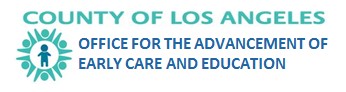 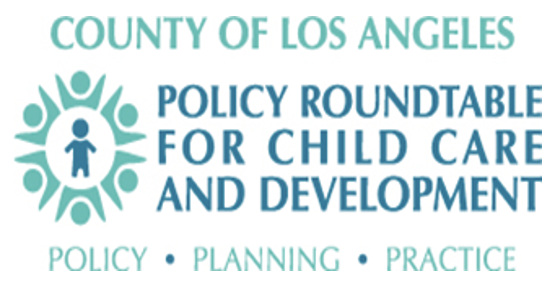 Policy Roundtable 
for Child Care & Development
Commission
June 14, 2023
Comments 
from the 
Chair
1
General Business
Approval of Minutes
2
Public Policy
3
Responses to Governor’s Budget
Pursuit of Position
Continue Child Care Family Fee Waivers for all State Subsidized Early Learning and Care Programs through June 30, 2024

Provide a 25% increase to current rates for immediate relief and adopt an alternative methodology using a cost estimation model and include a timeline for implementation for the actual cost of care based on program enrollment without charging families fees

Status: LA County CEO’s Legislative and Intergovernmental Affairs Office is not moving Pursuit of Position forward
4
Budget Updates
Legislative Budget Bill 2023-24:
SB 101 and AB 101
Legislative Budget Priorities
Restoring Transportation Funding Agreed Last Year
Care COLA to Stabilize Child Care and Help Parents
Protecting Education Funding
Investments in Housing and Homelessness Prevention
Legislative Priorities in Climate Resources Programs
Managed Care Organization Funding Mechanism 
Boosting Covered CA Plan Subsidies
Planning for the Future of State Prisons
Reimaging CalWORKS
No General State Tax Increase
5
[Speaker Notes: Justin
Meeting Objective: (slide)
Temperature Check on Policy Issues to inform Pursuit of Position 
After Meeting – Co-Chairs share info with CCPC and Policy Roundtable (PRT will vote on Pursuit of Position)]
Proposed Legislation
Bills of High Interest 

Bonta AB 51: Early Childcare and Education

Carrillo AB 555: – California State preschool programs: reimbursement amounts; adjustment factors

Reyes AB 596: Early learning and care; rate reform

Limon SB 380: Early learning and care; rate reform

Menjivar SB 499: Early childhood education facilities; school facilities; School Extreme Heat Action of 2023

Menjivar SB 635: Early Education and Childcare
6
[Speaker Notes: Justin]
Child Care Needs Assessment
Debra Colman, OAECE Director 

Early Care and Education Needs Assessment Draft Policy Recommendations
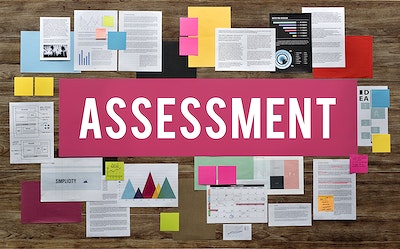 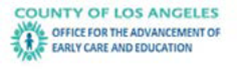 7
ECE Needs Assessment
LPC Requirement
LA County ECE needs assessment required every 5 years 

December 2022
Needs assessment data shared at Child Care Planning Committee
Data submitted to CDSS and CDE

Next Step
Develop a brief highlighting data and recommendations
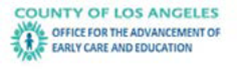 8
Topic Areas –ECE Needs Assessment
9
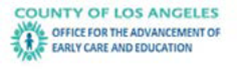 Format– ECE Needs Assessment
Topic 
(Access, Quality, Workforce)
Data: ECE needs assessment data that highlights the issue
Analysis: Statement that draws a conclusion based on data
Recommendation: Strategies to address issue which could be:
Legislative policy
Administrative policy 
Systems change
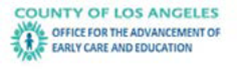 10
Access
There is not enough licensed infant/toddler care to meet the need.
Prioritize public funding for infants and toddlers and incentivize for non-LEA providers to expand service to children birth to 3.
Few eligible infants/toddlers are served in subsidized child care.
Establish a user-friendly, parent-facing system to enroll in ECE subsidy programs.
Strengthen capacity of  R&R, APs, DPSS, LEAs to have a coordinated, yet localized, parent-centered approach to support enrollment. 
Create a system to inform all LA County licensed providers about ECE subsidies.
The high price of child care is a burden for most families.
Pursue a federal waiver to eliminate family fees for subsidized ECE programs.
Implementation of UPK has been a challenge.
Create a mechanism for LEAs to contract with mixed delivery to provide TK.
Establish a unified enrollment platform for publicly funded ECE (TK, CCTR, etc.).
Invest in a study to understand the impact of UPK on mixed delivery system.
11
Quality
Providing quality early care and education is costly.
Establish a single reimbursement rate that covers the true cost of care.
Invest in shared service networks among ECE providers to reduce costs.
Pilot joint-use facilities between elder care and ECE to maximize resources.
Invest in business training for FCCs to strengthen their sustainability.
Increase investments to expand LA County FCCHEN’s as a vehicle to maximize  support for FCC’s.
Family, Friend, and Neighbor (FFN) care is the most common form of child care, yet the most overlooked when it comes to resources and quality supports.
Invest in family engagement training  for FFNs to improve the care for the children in their family. 
Increase investments to support FFNs in becoming  a licensed family child care provider.
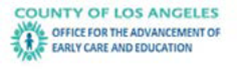 12
Workforce
Early Educators earn low wages and lack benefits.
Establish a local investment to increase the compensation of the ECE workforce. 
Provide financial relief through stipends, bonuses, tax credits, education loan forgiveness, and home buying assistance.
Establish compensation standards for starting and ongoing wages, benefits, and planning time for professionals using the living wage standard.
Early Educators are leaving the field without a pipeline of new members entering the workforce. 
Invest in innovative “earn and learn” strategies to recruit and train an effective workforce, like apprenticeship programs.
Increase funding for college and career advisement programs to strengthen  qualifications and retain the current workforce.
Pilot competency-based pathways that allows the workforce to earn college credit based on experience.
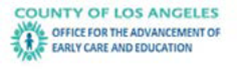 13
Discussion
Designate a Reporter
Designate person to report to larger group

Engage in Discussion
1) 	What do you think of 	the 	recommendations?
What would you like to 	revise or add to the 	recommendations?

Prioritize Recommendations
Put a dot next your priority recommendation
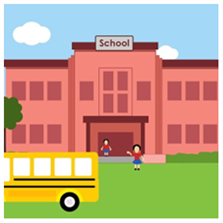 Access 
Zenaida & Debra


Quality 
Betsy & Leanne


Workforce
Meliza & Charli
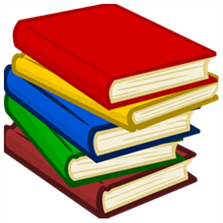 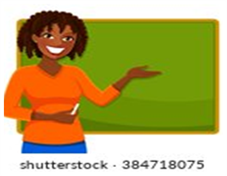 14
Share Out
Each Group has 4 minutes to share:

What do you think of the recommendations?

What would you like to 	revise or add to the recommendations?

What recommendation was your top priority?
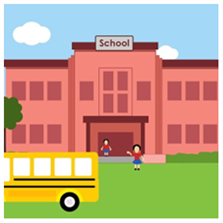 Access 



Quality 



Workforce
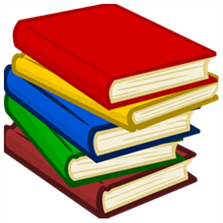 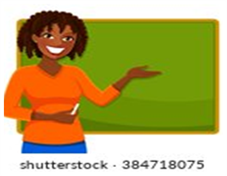 15
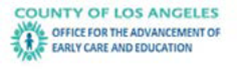 ECE Needs Assessment
Next Steps
Refine recommendations

Develop a Brief highlighting data and recommendations
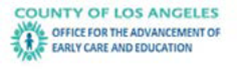 16
Our Unified 
Strategic Plan in Motion
17
Reflections & Goals
Reflections for 2022-2023
What are you most proud of this year?



Goals for 2023-2024
What would you like to strengthen for next year?


Summer Workgroup: Ordinance & Bylaws
18
[Speaker Notes: Justin]
Policy Roundtable
for Child Care & Development
Commission
19